Photomicrographs of Plant foods  

Leek
Permission to reproduce original photomicrographs used to make this  collection may be obtained from 
  
 Dr. David O. Norris at
   david.norris@colorado.edu
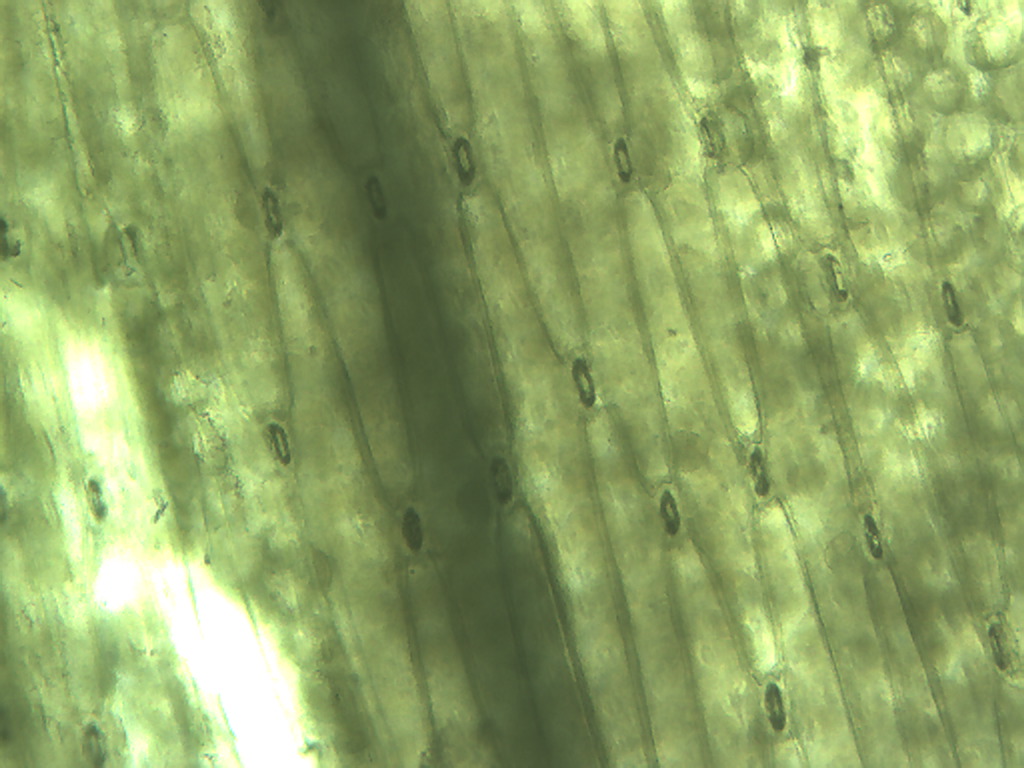 [Speaker Notes: 265. Allium porrum L.   Leek.  Elongate outer epidermal cells; note stomata (arrows) 10X. Compare to chives.]
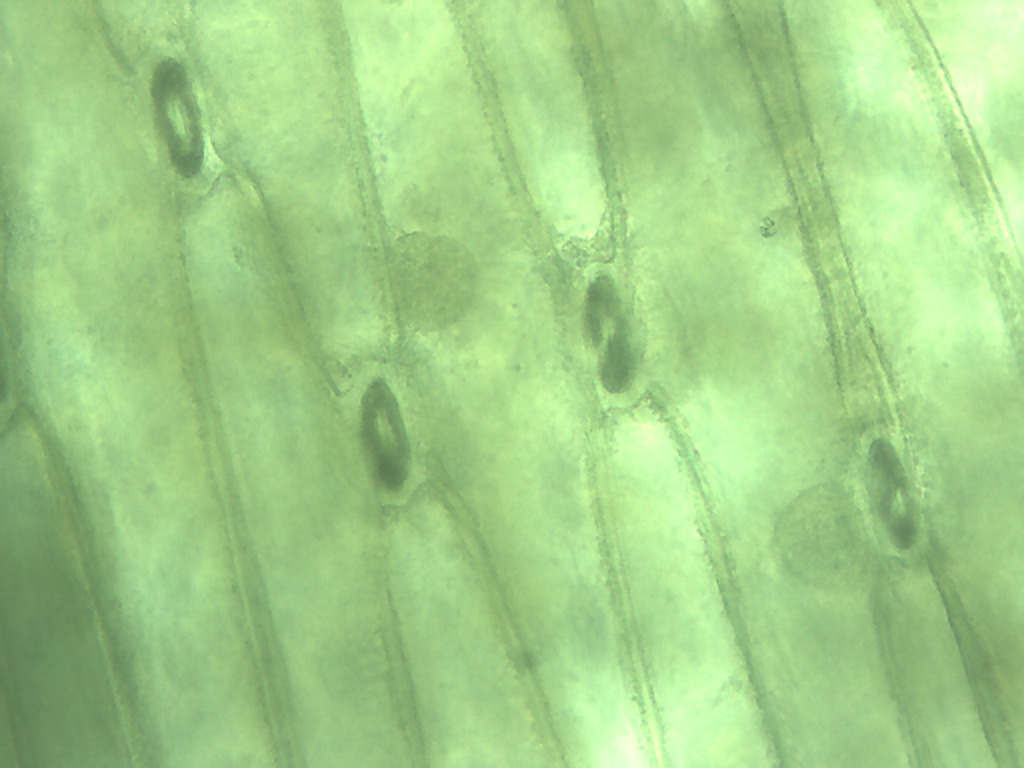 [Speaker Notes: 266. Leek.  Stomata  (arrow) and epidermal cells, 25X]
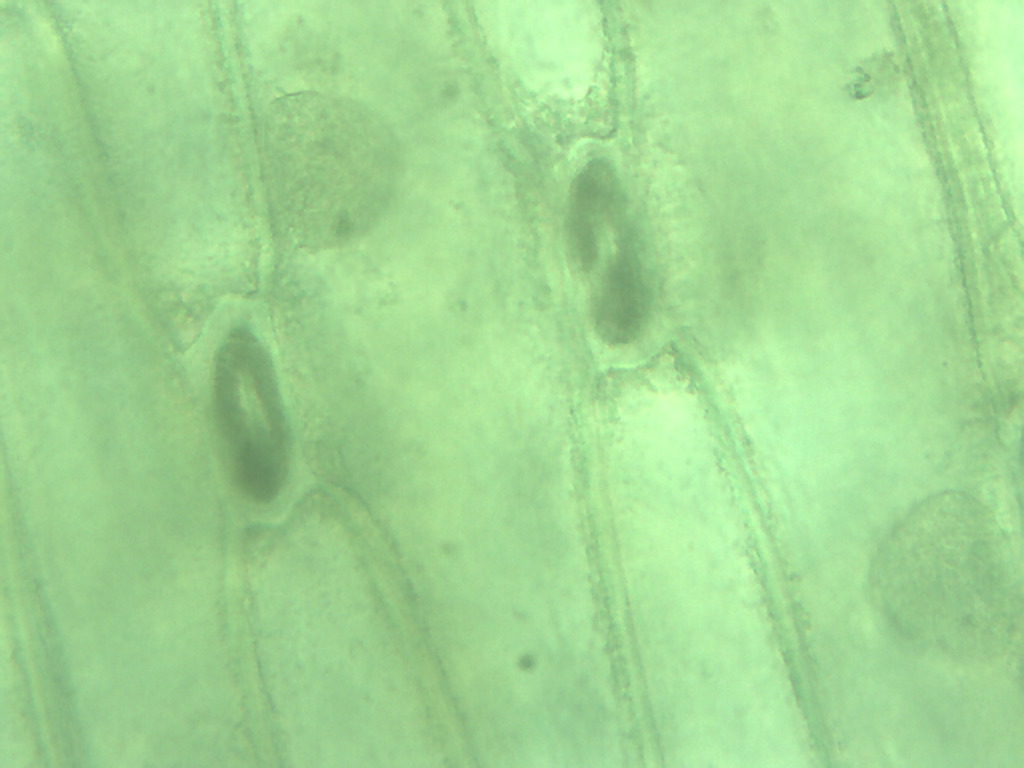 nucleus
nucleus
[Speaker Notes: 267. Leek; elongate epidermal cells with stomatal complex (arrow) located between their ends, 40X.  Compare to green onion (scallion) and chive.]
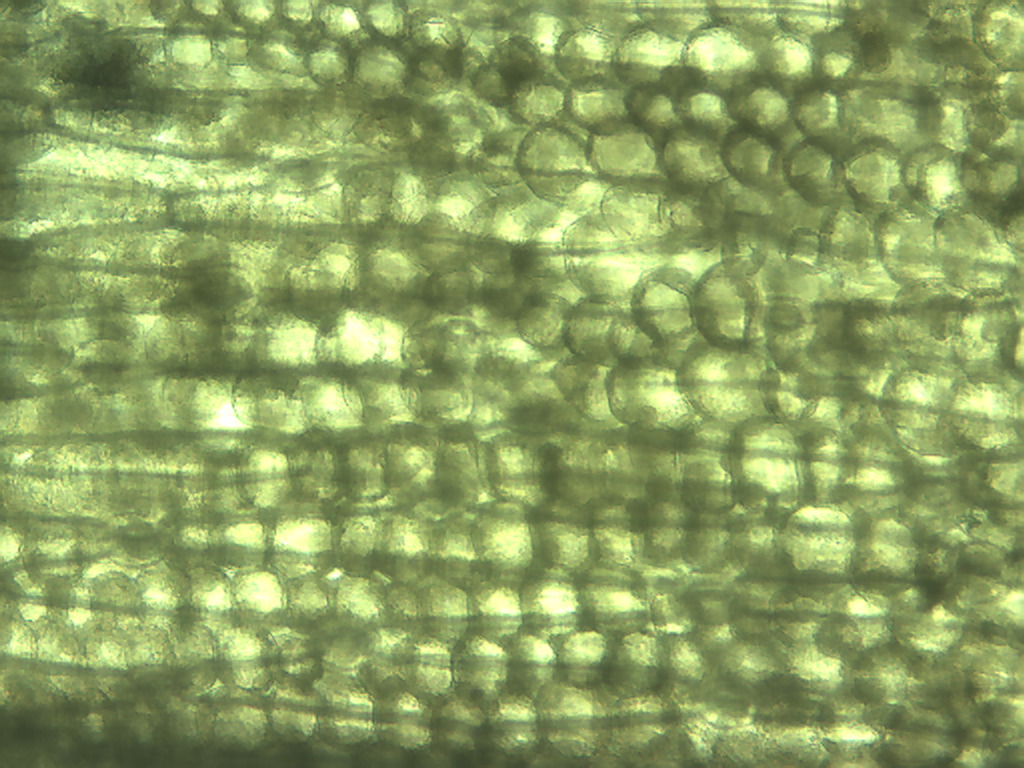 [Speaker Notes: 268. Leek.  Spherical photosynthetic parenchymal cells adhering to the elongate  epidermal cells, 10X.]
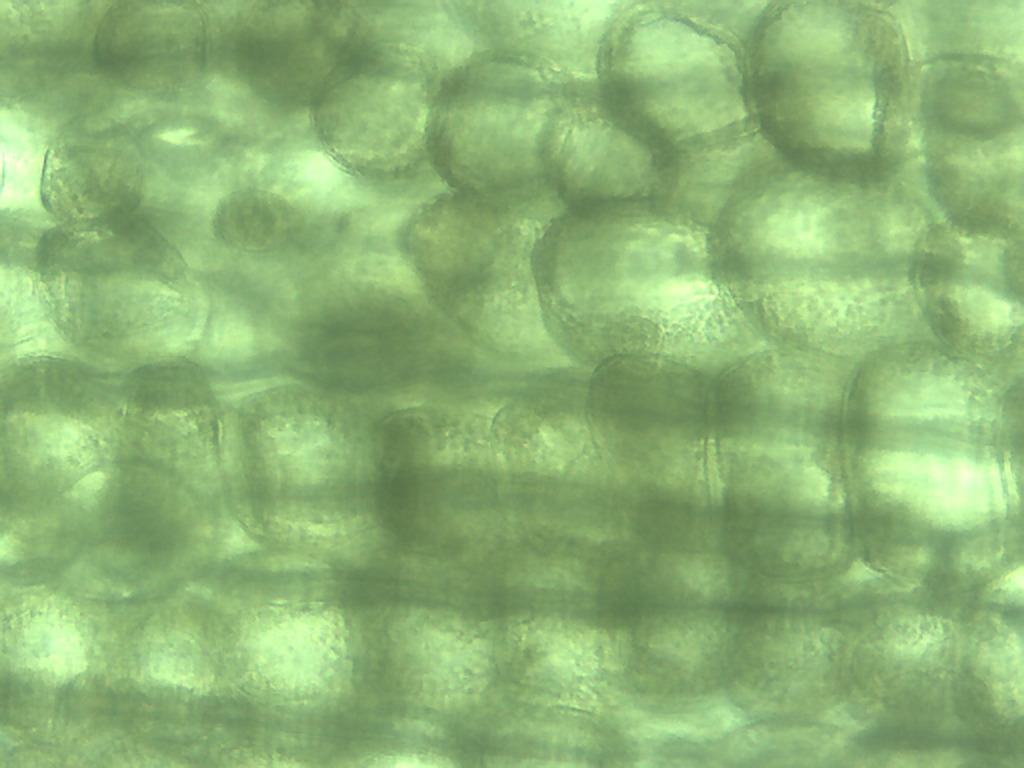 [Speaker Notes: 269. Leek. Photosynthetic parenchymal cells, 25X]
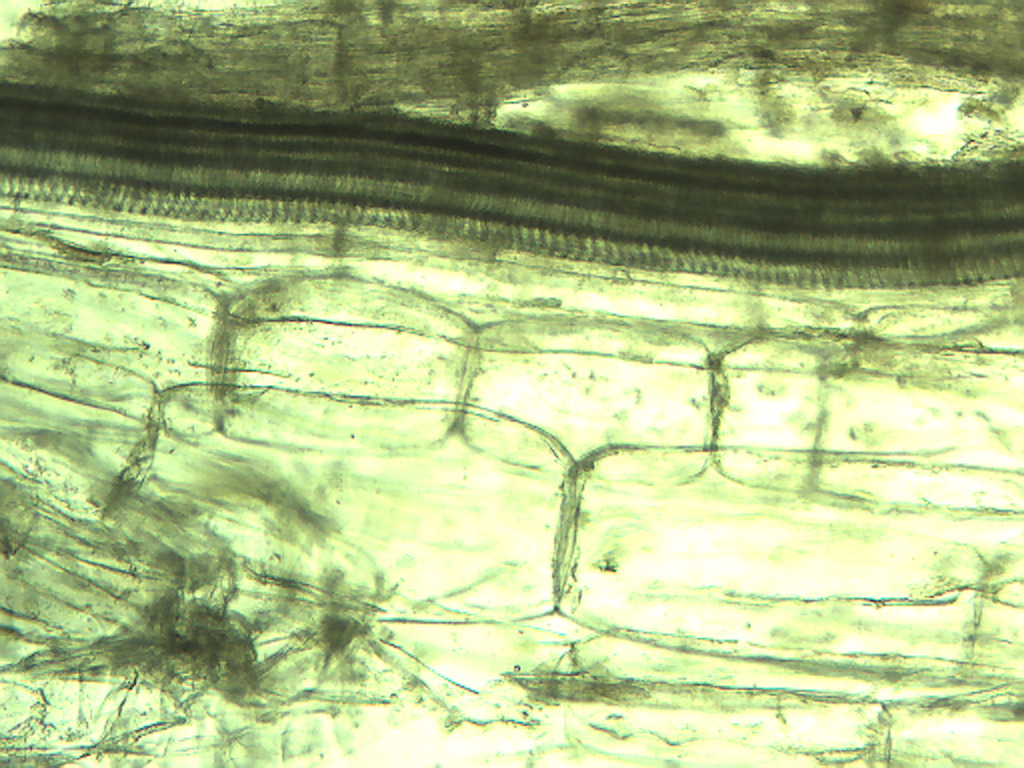 X
[Speaker Notes: 270. Leek.  Vascular tissue: vessels (arrow) and xylem (X), 10X.]
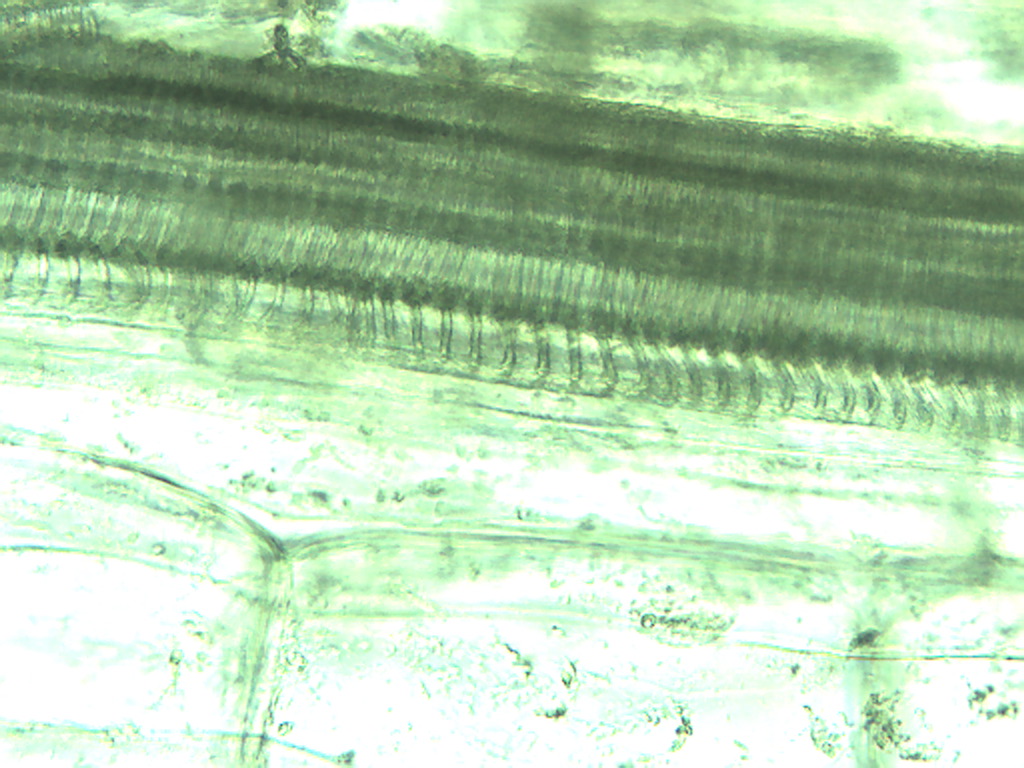 [Speaker Notes: 271. Leek; vascular tissue and large parenchymal cells, 25X]
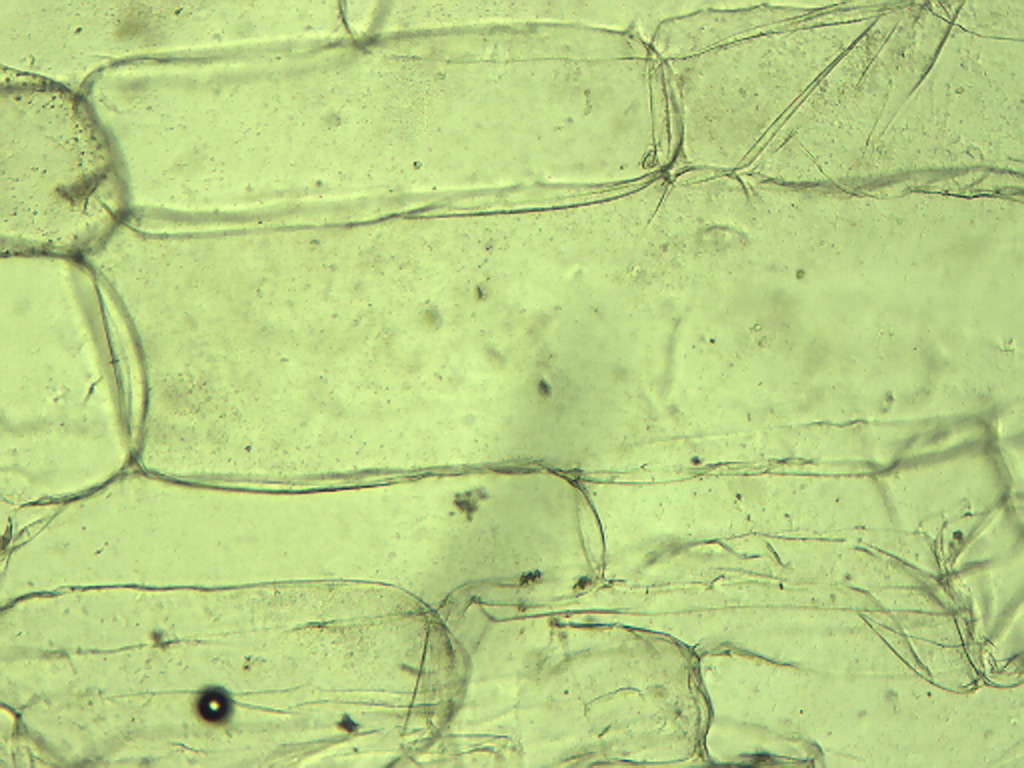 [Speaker Notes: 272. Leek. Large rectangular parenchymal cells, 10X.]